Les éléments d’une écluse
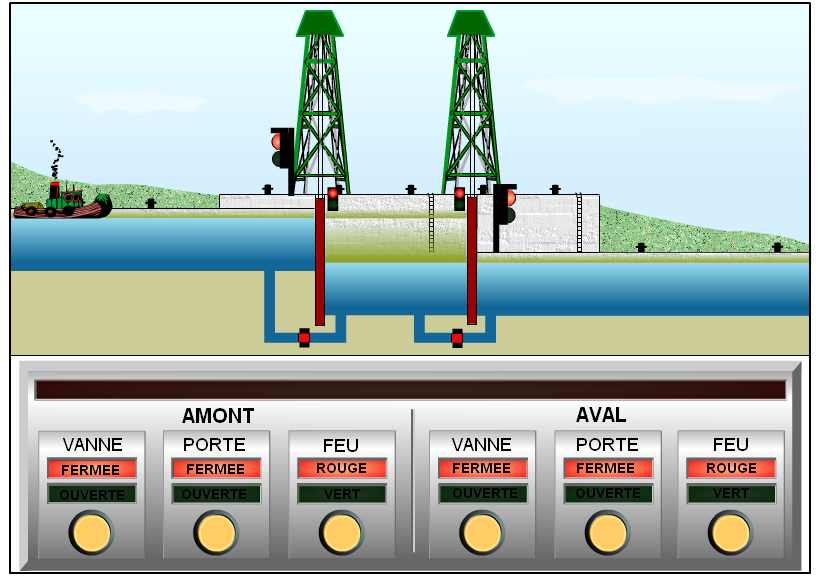 Amont
Aval
Feu amont
Feu aval
Vanne aval
Porte aval
Le Sas
Vanne amont
Document conçu par Durand Paul 4ème 6
Porte amont
Les étapes de fonctionnement d’une écluse
Les actions à réaliser
Les conditions à respecter
Fermer porte amont
1 – Ouvrir vanne amont
Que le niveau d’eau soit haut dans le sas
2– Ouvrir porte amont
Fermer vanne amont
Que la porte amont soit totalement ouverte
Que la porte aval soit totalement fermée
Mettre feu amont au vert
Que la péniche soit totalement rentrée dans le sas
Ouvrir porte aval
Que la porte amont soit totalement fermée
Mettre feu aval au vert
Que le niveau d’eau soit bas dans le sas
Que la porte aval soit totalement ouverte
Mettre feu aval au rouge
Que la péniche soit totalement sortie du sas
Ouvrir vanne aval
Mettre feu amont au rouge